How to be a digital detective
Online fact-checking and verification
Presentation by Raymond Joseph,
GIJC ,Wits University, Johannesburg
November 2017
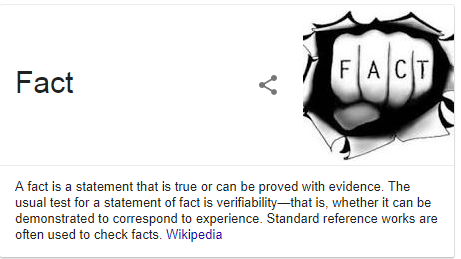 But fake often trumps truth because the messenger has the loudest voice
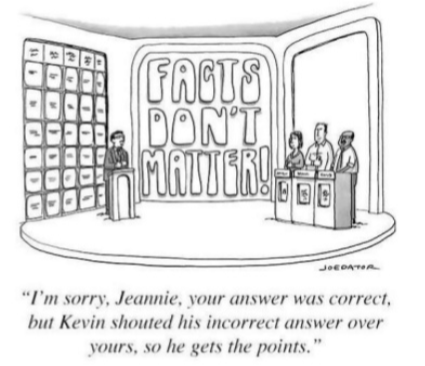 “Fake” come in many guises
Credit: Claire Wardle, FirstDraftNews
Source: IFLA www.goo.gl/SKxLMc
Food for thought
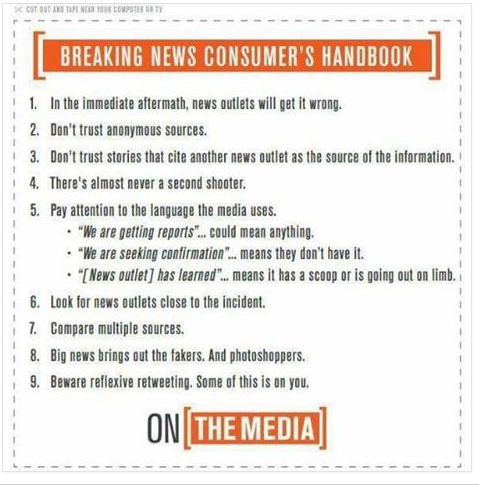 A few NB things to remember
If it’s fake, it can’t be news. Rather refer to mis- or disinformation;
Rather be right than risk getting it wrong in the race to be first;
Check thrice before you tweet/post once;
Fact-checking is not something you sometimes do; it’s part of your-day-to-day workflow as a journalist;
Never share unverified information without first fact-check the tweet or post;
It takes years to build your reputation, so don’t throw it away with a dumb or incorrect  tweet or post;
Once it’s out there you can’t take it back;
If you get something wrong correct it immediately. Do it as a comment or post to the incorrect tweet or post so that the correction is linked to the error;
Beware! Real pictures from unrelated events are often used out of context when big news breaks;
Google Reverse Image Search, RevEye and TinEye are your best friends. Make them your first port of call;
Tools only do the heavy lifting – you still need to do the journalism
Assessing web sources
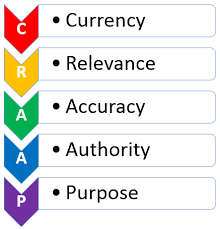 [Speaker Notes: Some basic criteria for evaluating web sources. Is it up-to-date? (Check when a story was first published) Why are we outraged now?) Is it relevant to your news needs? Is it free from grammatical and other errors and does it have references and identifiable sources? Google to check if any credible news sources corroborate the information? Who wrote the story and who published it? Do they have the right credentials? Known for good journalism? Finally, what is the purpose – is it meant to sway you towards an agenda? (Source: Britt McGowan and Amanda Ziegler, UWF Libraries) 
 
 Some basic criteria for evaluating web sources. Is it up-to-date? (Check when a story was first published) Why are we outraged now?) Is it relevant to your news needs? Is it free from grammatical and other errors and does it have references and identifiable sources? Google to check if any credible news sources corroborate the information? Who wrote the story and who published it? Do they have the right credentials? Known for good journalism? Finally, what is the purpose – is it meant to sway you towards an agenda? (Source: Britt McGowan and Amanda Ziegler, UWF Libraries) 
 
 
Some basic criteria for evaluating web sources. Is it up-to-date? (Check when a story was first published) Why are we outraged now?) Is it relevant to your news needs? Is it free from grammatical and other errors and does it have references and identifiable sources? Google to check if any credible news sources corroborate the information? Who wrote the story and who published it? Do they have the right credentials? Known for good journalism? Finally, what is the purpose – is it meant to sway you towards an agenda? (Source: Britt McGowan and Amanda Ziegler, UWF Libraries) 
 
 
Some basic criteria for evaluating web sources. Is it up-to-date? (Check when a story was first published) Why are we outraged now?) Is it relevant to your news needs? Is it free from grammatical and other errors and does it have references and identifiable sources? Google to check if any credible news sources corroborate the information? Who wrote the story and who published it? Do they have the right credentials? Known for good journalism? Finally, what is the purpose – is it meant to sway you towards an agenda? (Source: Britt McGowan and Amanda Ziegler, UWF Libraries) 
 
 
Some basic criteria for evaluating web sources. Is it up-to-date? (Check when a story was first published) Why are we outraged now?) Is it relevant to your news needs? Is it free from grammatical and other errors and does it have references and identifiable sources? Google to check if any credible news sources corroborate the information? Who wrote the story and who published it? Do they have the right credentials? Known for good journalism? Finally, what is the purpose – is it meant to sway you towards an agenda? (Source: Britt McGowan and Amanda Ziegler, UWF Libraries) 
 
 
Some basic criteria for evaluating web sources. Is it up-to-date? (Check when a story was first published) Why are we outraged now?) Is it relevant to your news needs? Is it free from grammatical and other errors and does it have references and identifiable sources? Google to check if any credible news sources corroborate the information? Who wrote the story and who published it? Do they have the right credentials? Known for good journalism? Finally, what is the purpose – is it meant to sway you towards an agenda? (Source: Britt McGowan and Amanda Ziegler, UWF Libraries) 
 
 
Some basic criteria for evaluating web sources. Is it up-to-date? (Check when a story was first published) Why are we outraged now?) Is it relevant to your news needs? Is it free from grammatical and other errors and does it have references and identifiable sources? Google to check if any credible news sources corroborate the information? Who wrote the story and who published it? Do they have the right credentials? Known for good journalism? Finally, what is the purpose – is it meant to sway you towards an agenda? (Source: Britt McGowan and Amanda Ziegler, UWF Libraries) 
 
 
Some basic criteria for evaluating web sources. Is it up-to-date? (Check when a story was first published) Why are we outraged now?) Is it relevant to your news needs? Is it free from grammatical and other errors and does it have references and identifiable sources? Google to check if any credible news sources corroborate the information? Who wrote the story and who published it? Do they have the right credentials? Known for good journalism? Finally, what is the purpose – is it meant to sway you towards an agenda? (Source: Britt McGowan and Amanda Ziegler, UWF Libraries) 
 
 
Some basic criteria for evaluating web sources. Is it up-to-date? (Check when a story was first published) Why are we outraged now?) Is it relevant to your news needs? Is it free from grammatical and other errors and does it have references and identifiable sources? Google to check if any credible news sources corroborate the information? Who wrote the story and who published it? Do they have the right credentials? Known for good journalism? Finally, what is the purpose – is it meant to sway you towards an agenda? (Source: Britt McGowan and Amanda Ziegler, UWF Libraries) 
 
 
Some basic criteria for evaluating web sources. Is it up-to-date? (Check when a story was first published) Why are we outraged now?) Is it relevant to your news needs? Is it free from grammatical and other errors and does it have references and identifiable sources? Google to check if any credible news sources corroborate the information? Who wrote the story and who published it? Do they have the right credentials? Known for good journalism? Finally, what is the purpose – is it meant to sway you towards an agenda? (Source: Britt McGowan and Amanda Ziegler, UWF Libraries) 
 
 
Some basic criteria for evaluating web sources. Is it up-to-date? (Check when a story was first published) Why are we outraged now?) Is it relevant to your news needs? Is it free from grammatical and other errors and does it have references and identifiable sources? Google to check if any credible news sources corroborate the information? Who wrote the story and who published it? Do they have the right credentials? Known for good journalism? Finally, what is the purpose – is it meant to sway you towards an agenda? (Source: Britt McGowan and Amanda Ziegler, UWF Libraries) 
 
 
Some basic criteria for evaluating web sources. Is it up-to-date? (Check when a story was first published) Why are we outraged now?) Is it relevant to your news needs? Is it free from grammatical and other errors and does it have references and identifiable sources? Google to check if any credible news sources corroborate the information? Who wrote the story and who published it? Do they have the right credentials? Known for good journalism? Finally, what is the purpose – is it meant to sway you towards an agenda? (Source: Britt McGowan and Amanda Ziegler, UWF Libraries)]
Twitter verification basics
Use Foller.me to take a close look at the Tweeter’s account;
Try and speak directly to the source, ask for their off-Twitter contact details where you can speak in private;
Ask if they witnessed the incident first hand, or just heard about it;
Ask who else may be a witness?;
Ask if they have pictures or video?;
Does the tweet have a geo location?
Check the Exif data using this viewer. (be aware that social media platforms like Facebook and twitter strip out meta data);
Does the tweet sound authentic? Poor grammar, spelling and typos could indicate there’s a real person behind the tweet;
Use twXplorer to find the hash tags being used for a breaking story;
Google to see if anyone else is reporting or tweeting about it;
Crowdsource for info, ask questions
Check what people are wearing, vehicle number plates, any distinctive landmarks that can help you confirm
Check landmarks against Google Earth
Use WolframAlpha to check weather at the time and date of a tweet
Video verification
Video Vault
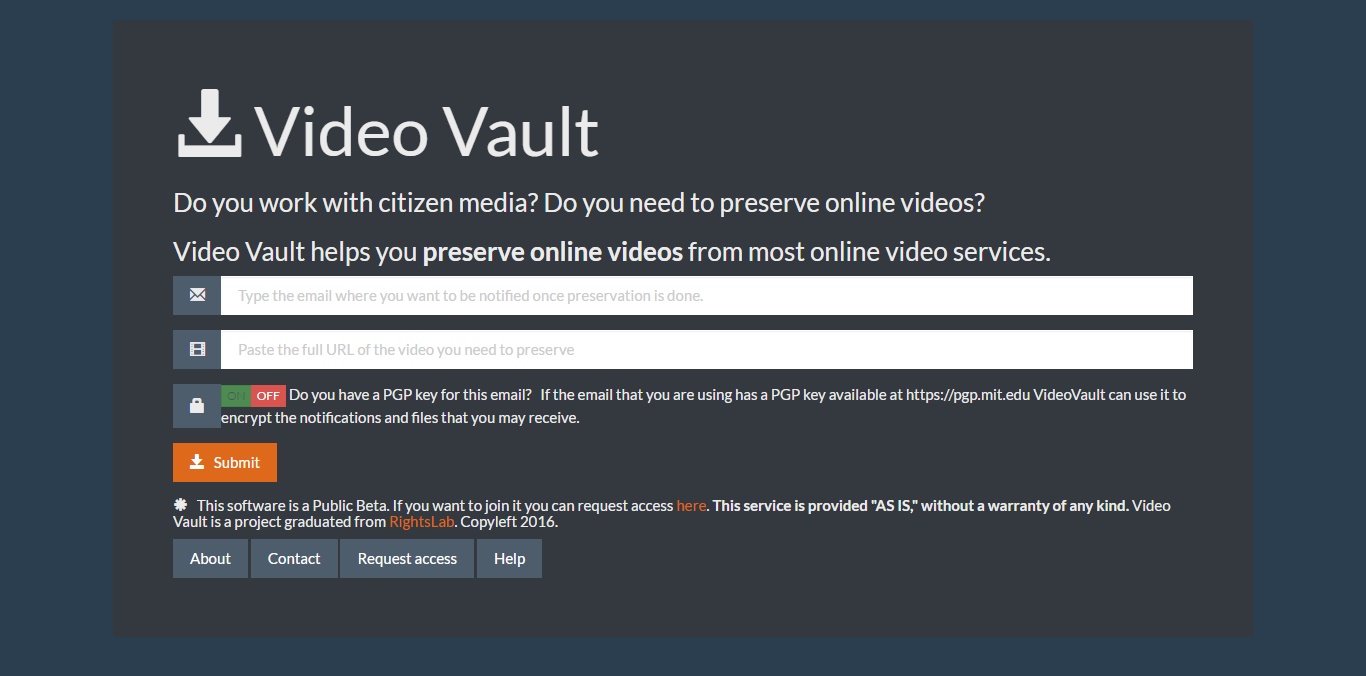 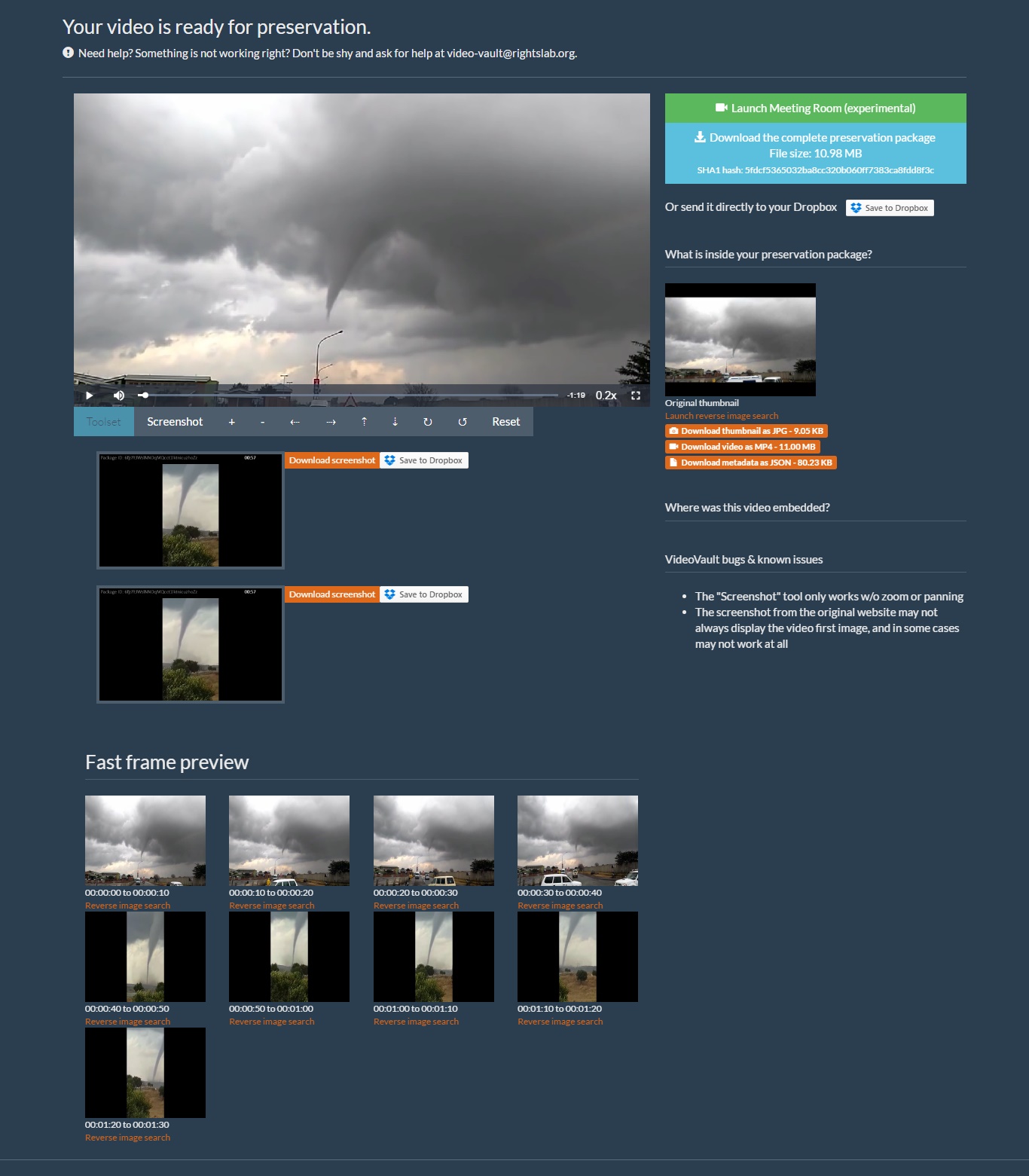 inVID for debunking fake videos
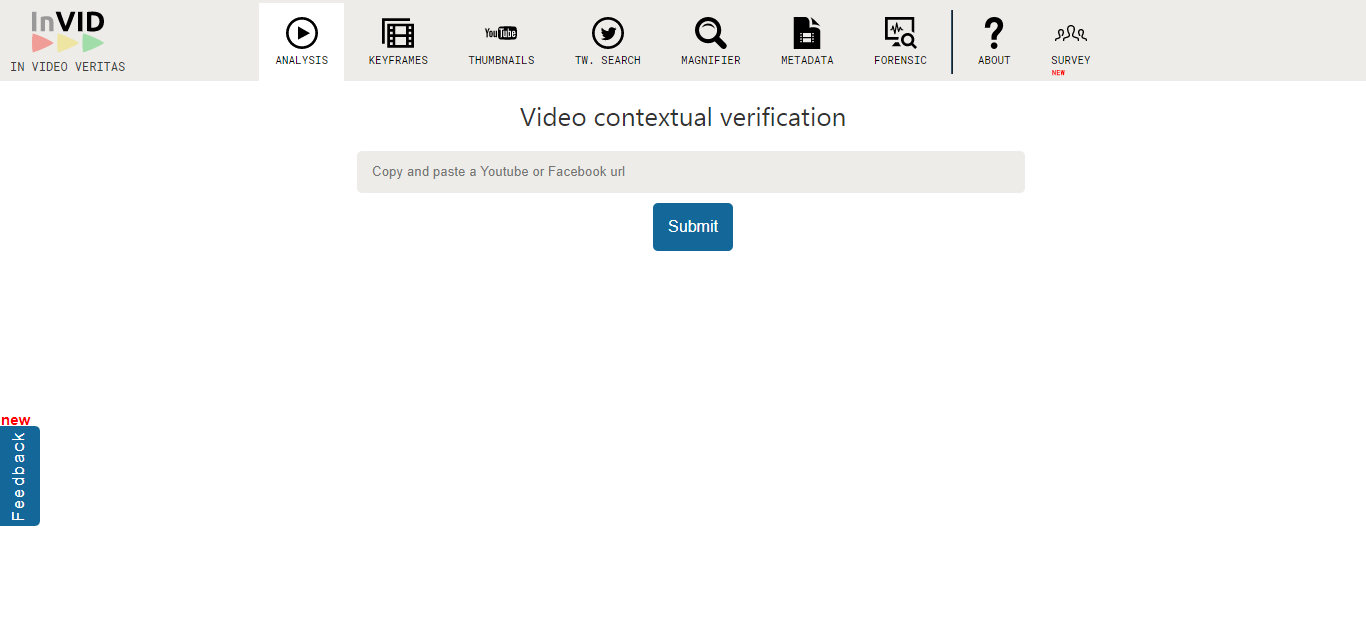 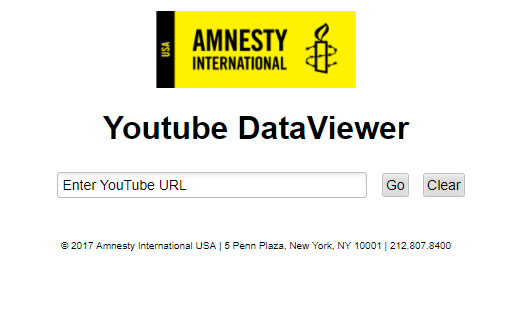 Look for subtle changes in the URL, like timeslive.co.za to t1meslive.co.za
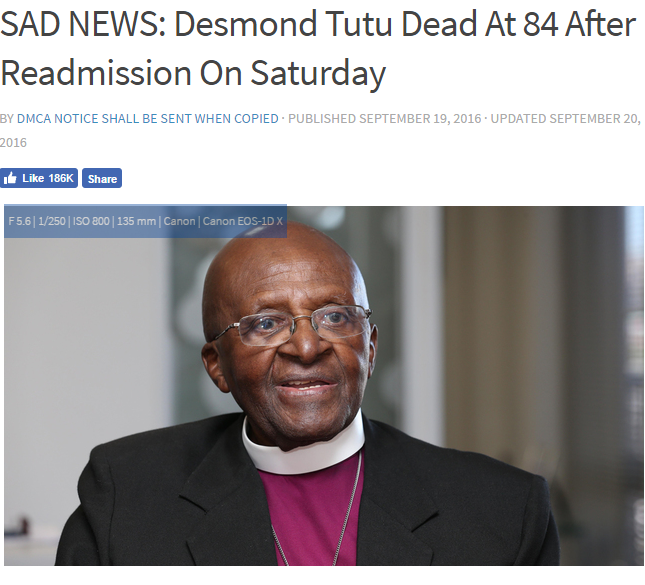 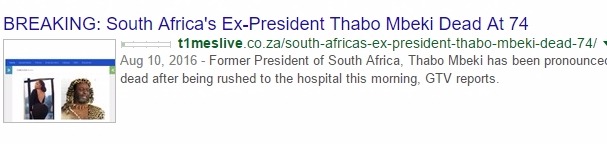 and this …
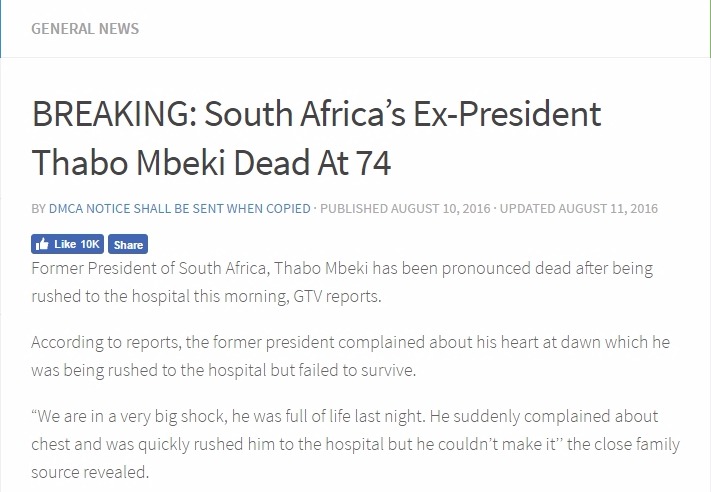 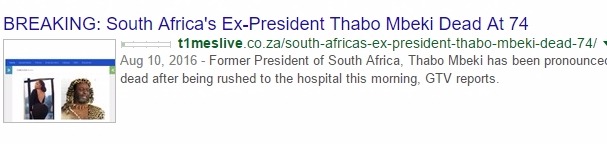 Sometimes it’s a hoax. And often it’s click baitto drive  traffic …
To rubbish like this
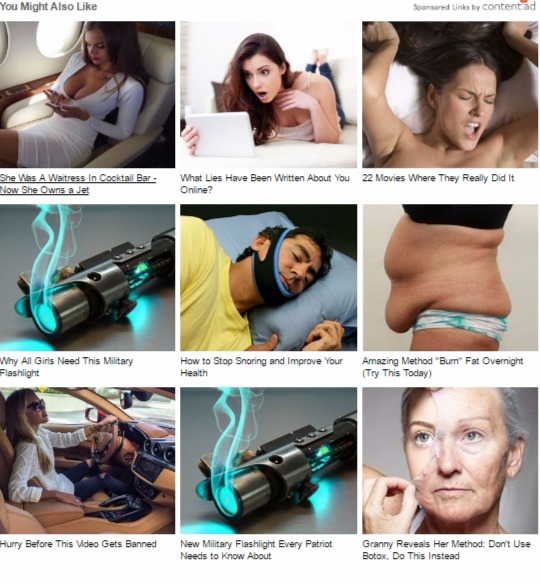 … with the cost of adverts calculated by the number of clicks the site gets
Image VerificationGo-to tools
Google Reverse image search
Has it  been published by a credible source? When was it first published?
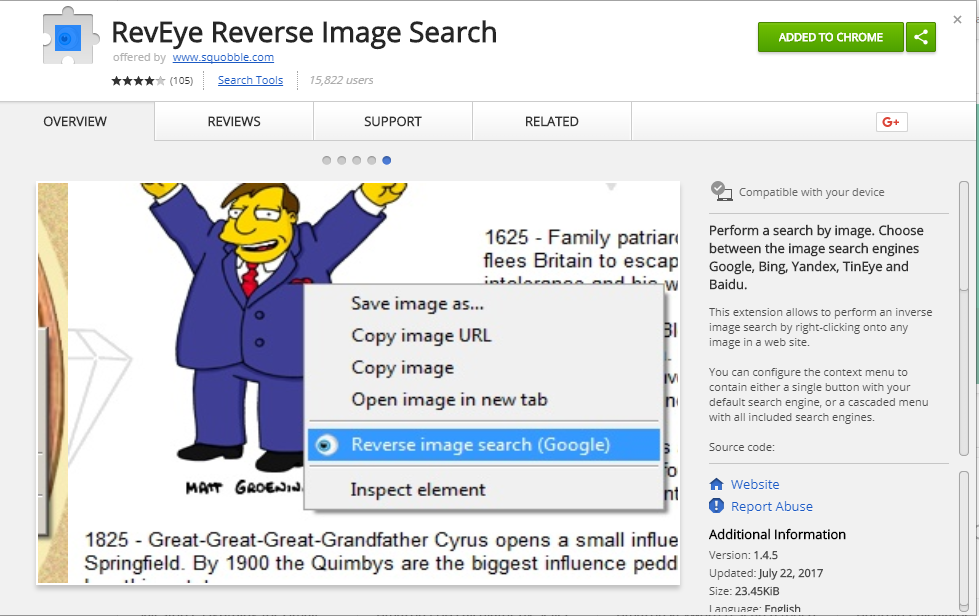 TinEye helps you find oldest, newest and most changed version of a picture
Like this Photoshopped picture that turned the Pope into a pervert
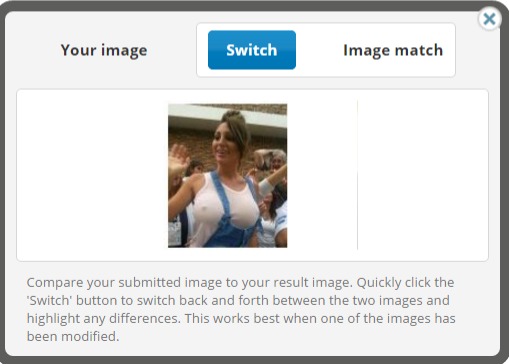 Verification
The first tweet about the attack on Osama Bin Laden
A search of the tweeters timeline proved he was areal person from that village who worked in IT
Don’t get caught, rather be right than rush to be first - and get it wrong
So your default should always be verify, verify, verify …
Now, let’s do some fact-checking
Go to: https://goo.gl/dEFpUv and check if the pictures are genuine or not, and if they’ve been changed in any way
What else can you find out about these photos?

Use Google Reverse Image Search, TinEye and RevEye) to take a closer look
Thank youRaymond JosephContact:Email: rayjoe@iafrica.comPhone: +27(0)83 264-5396Twitter: @rayjoe